HOTELS&RESTAURANTSTrends in digital Innovations
BOMBLED Gréoire
CHEN Shanyue
LIU Xinyue
QU Haigang
SUZUKI Yu

14/9/2016
CASES in different countries
FRANCE: TILLER
SPAIN: DOW JONES
JAPAN: KURA SUSHI
CHINA: KFC&ALIPAY
DIANPING
PIZZA HUT
EATSA
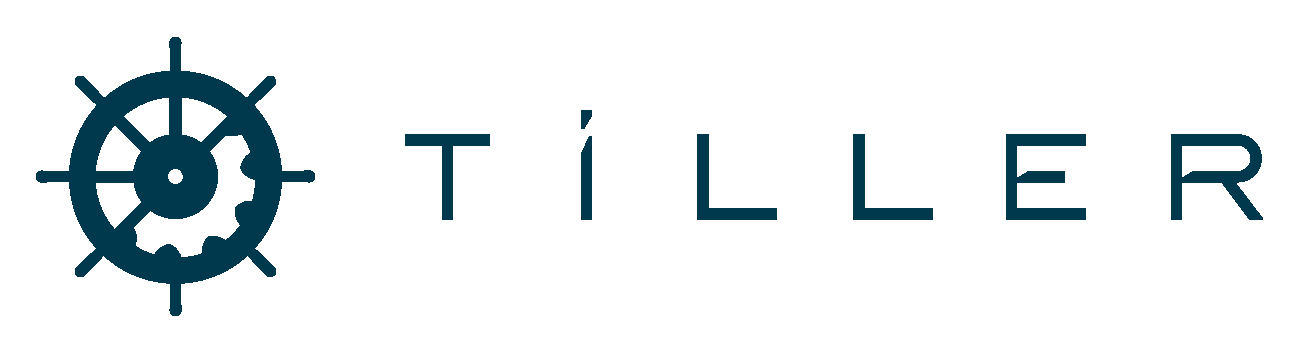 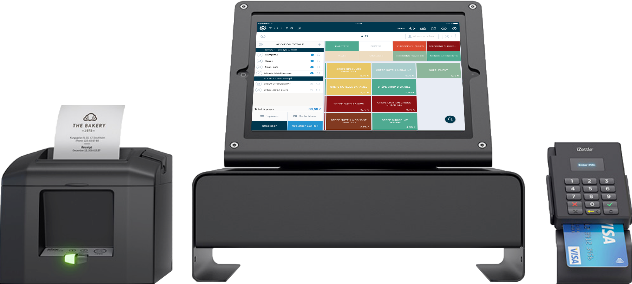 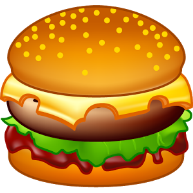 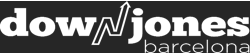 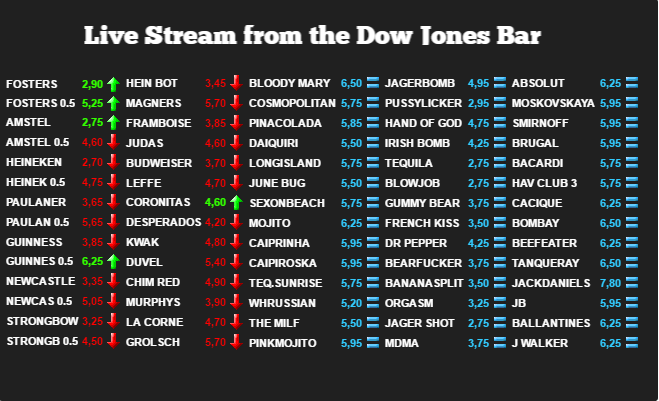 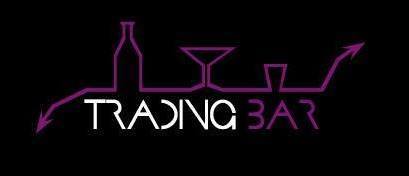 Customer expectation
Experience
PROBLEMS
Large population
Waste of use (time, money, labor)
Customer’s unique expectation
CASE
Automatic Ordering and Serving Machine-Technology used in sushi restaurant in Japan
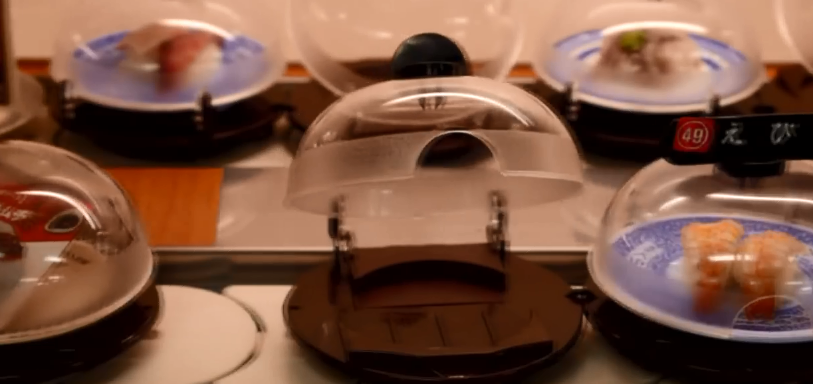 TRIZ
Decrease Human Involvement
Customer Buying Hierarchy
Easy Payment with QR Code-Alipay applied in KFC in China
CASE
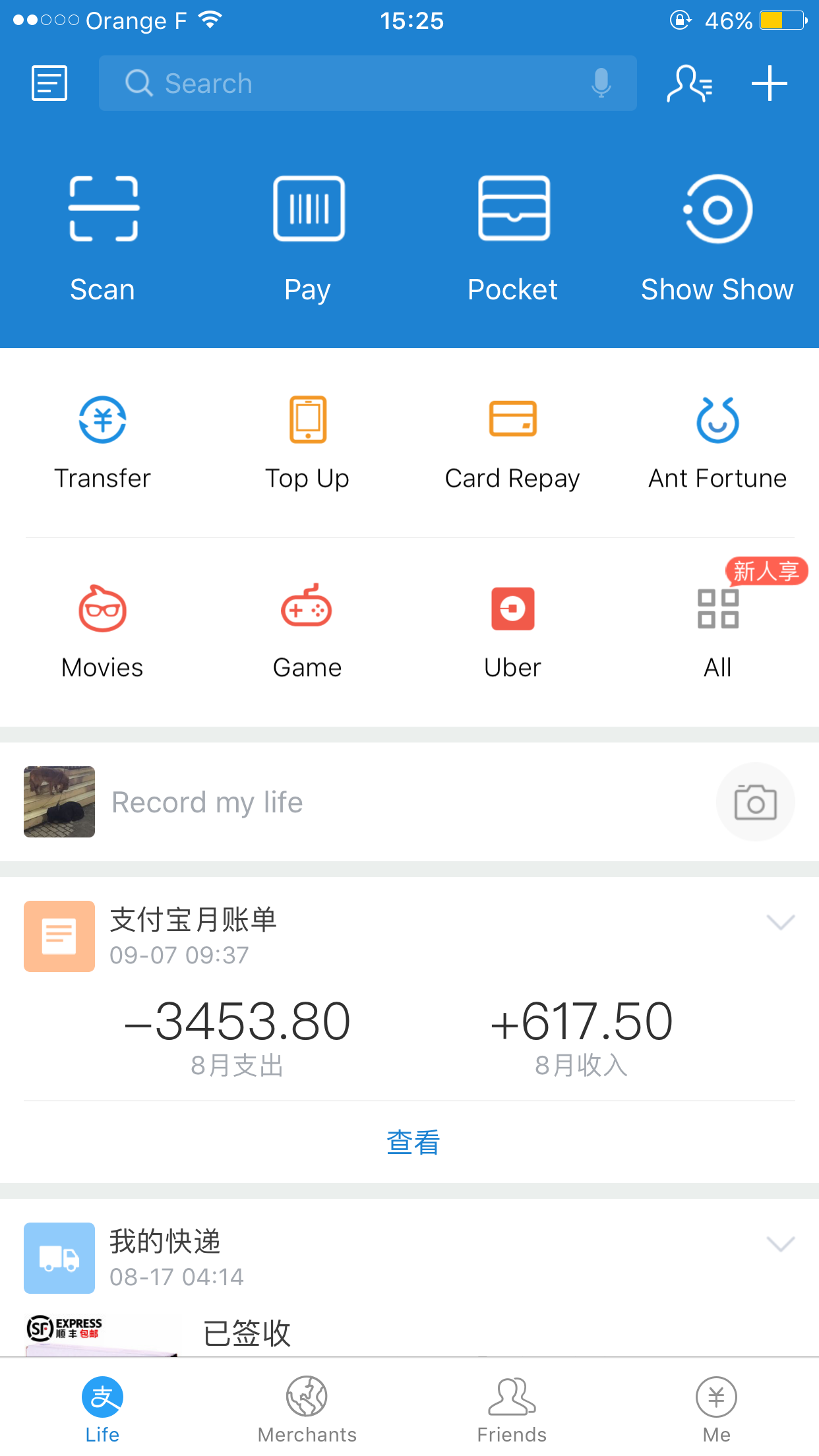 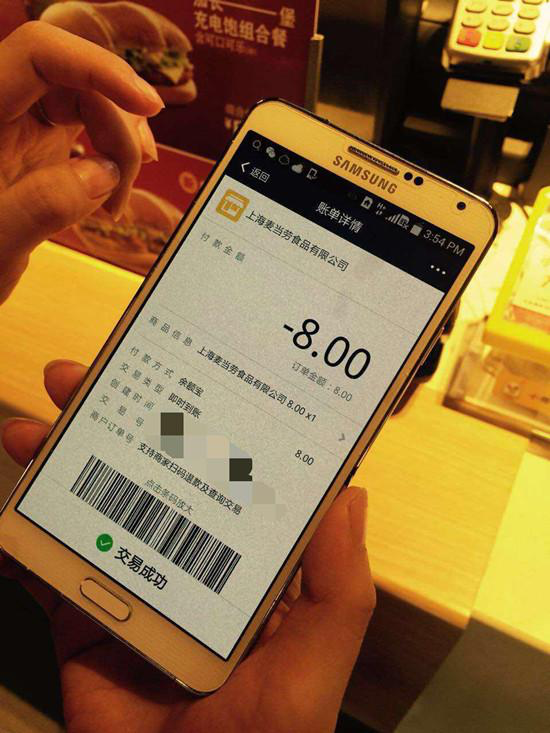 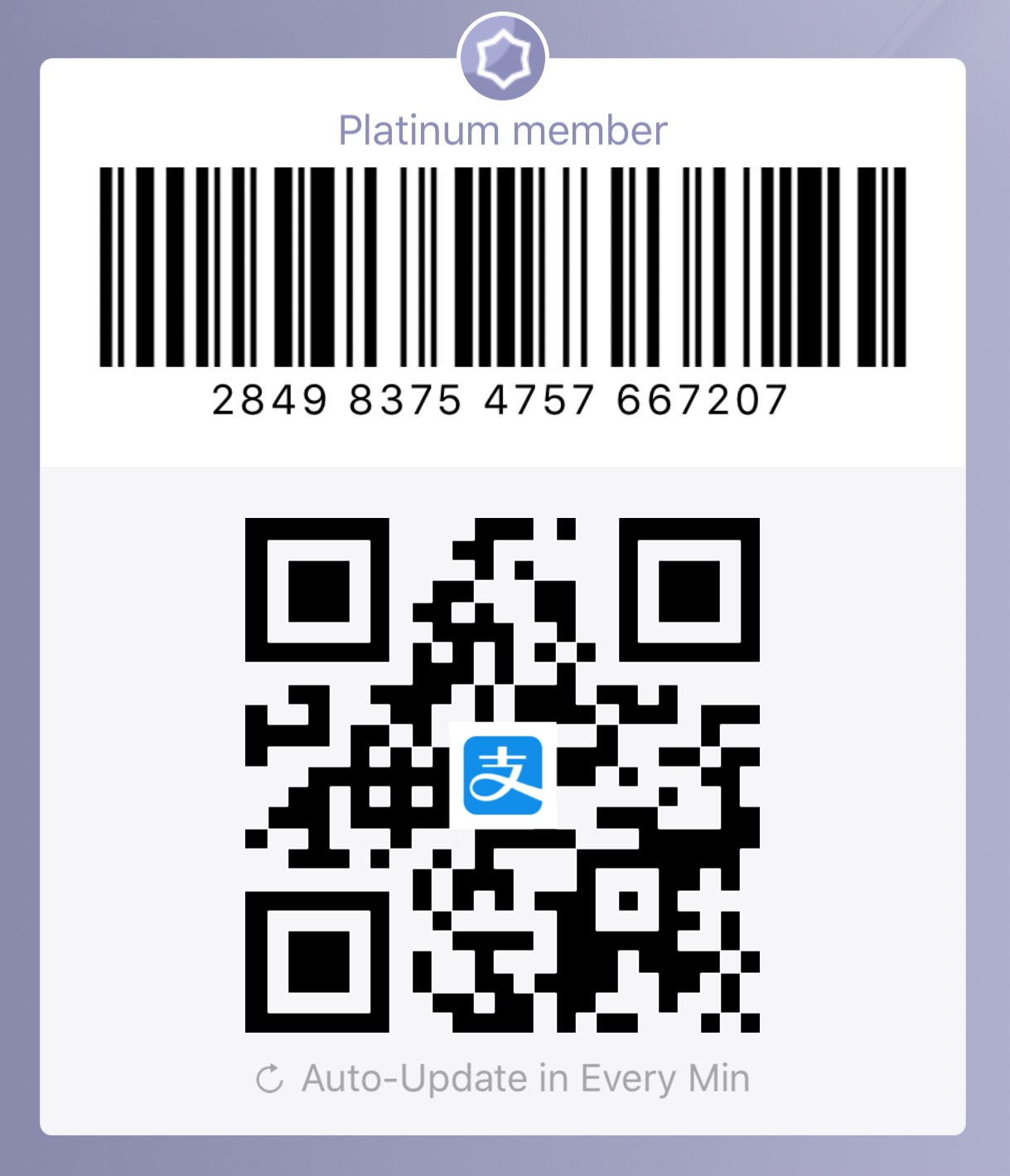 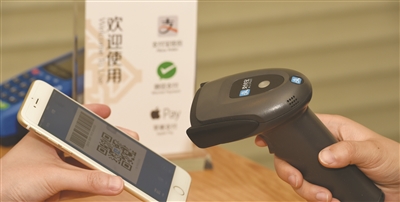 TRIZ
Customer Buying Hierarchy
Increasing Dimensionality
Customer Expectation Evolve
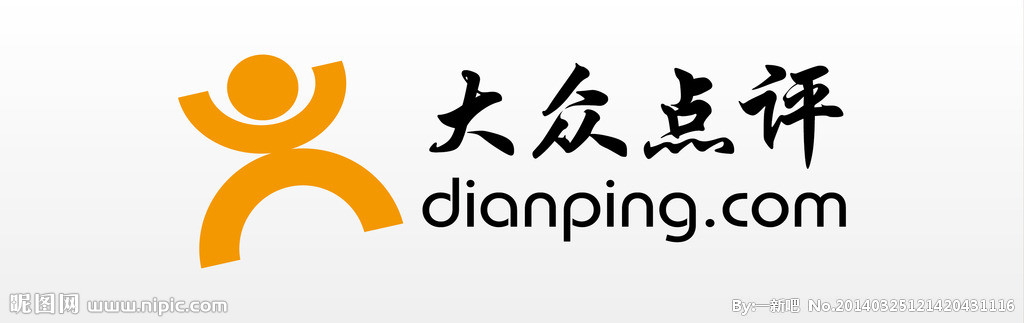 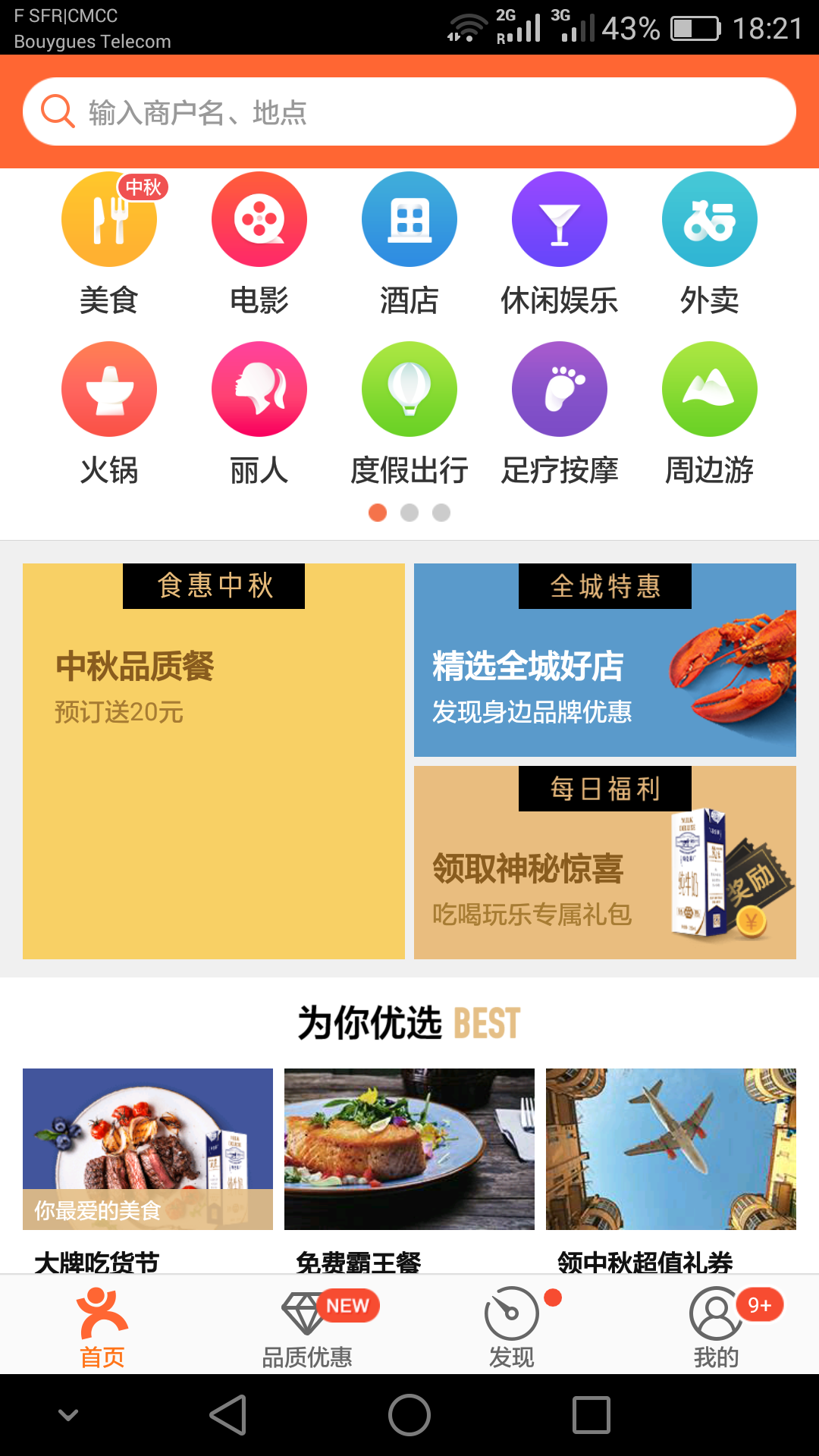 Reservation
Queuing
Order 
Takeout
Pay
PROBLEMS
Long queuing time 
Inconvenience
Bad customer experience
Reservation
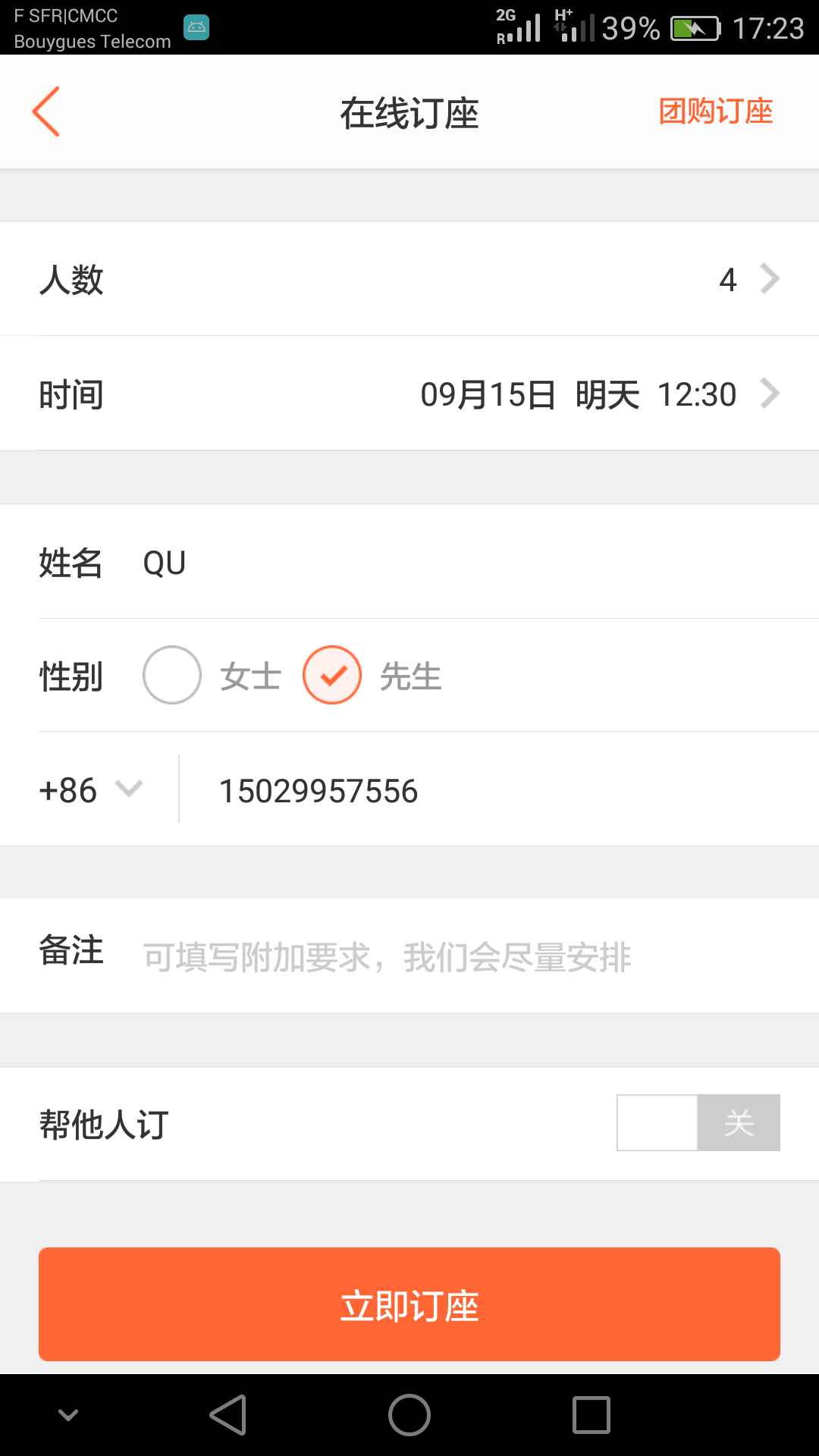 Queuing
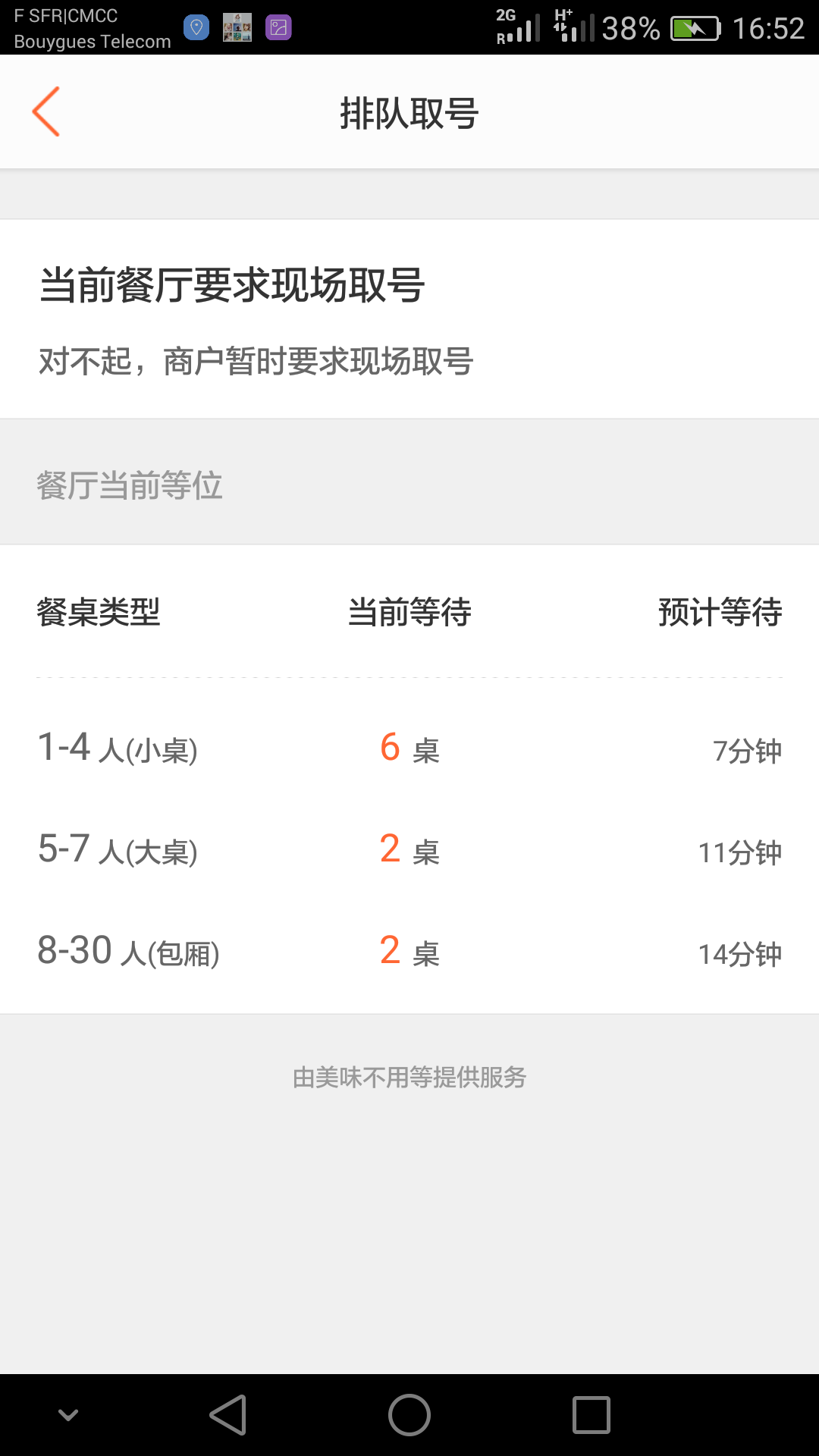 Order
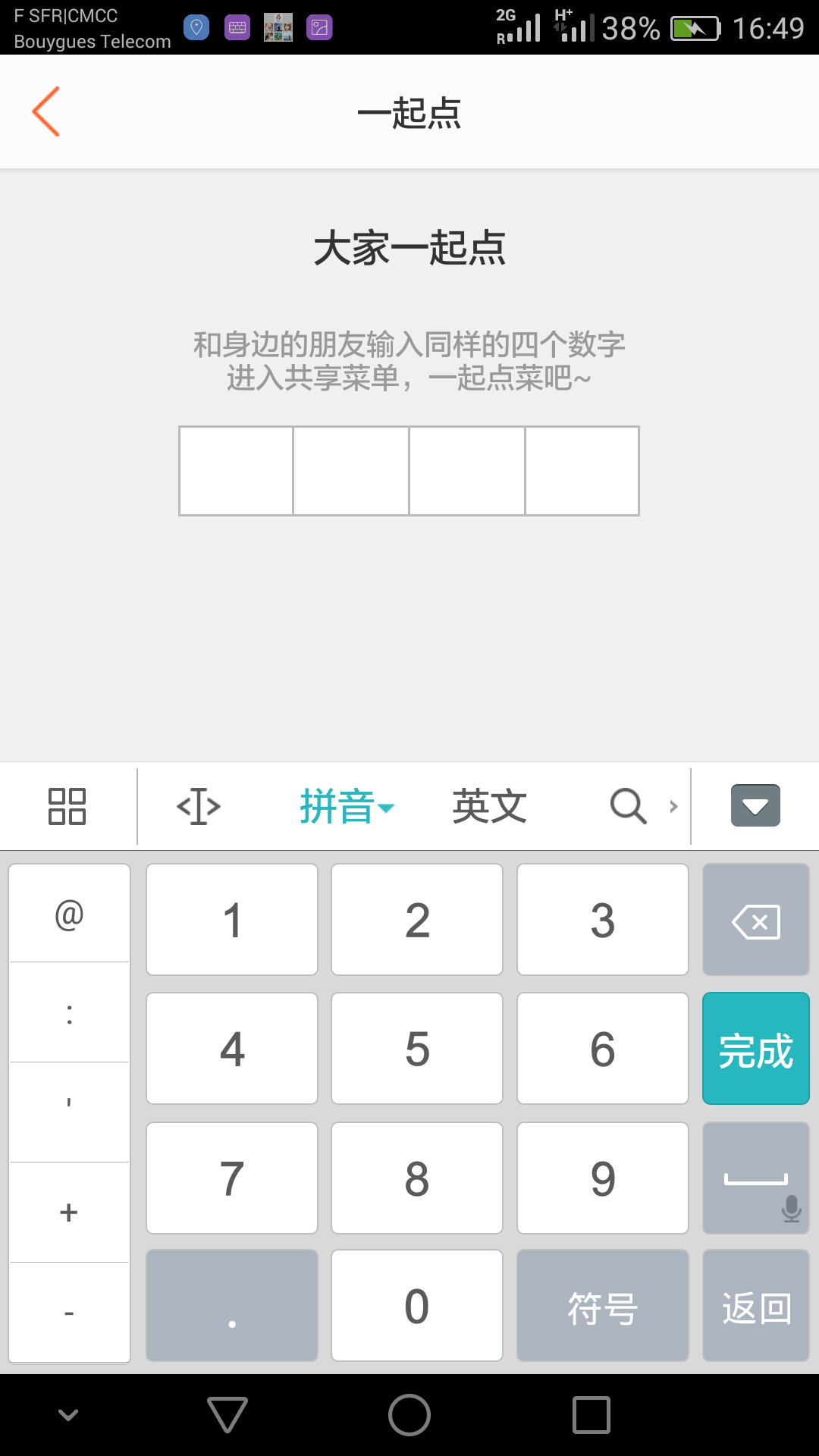 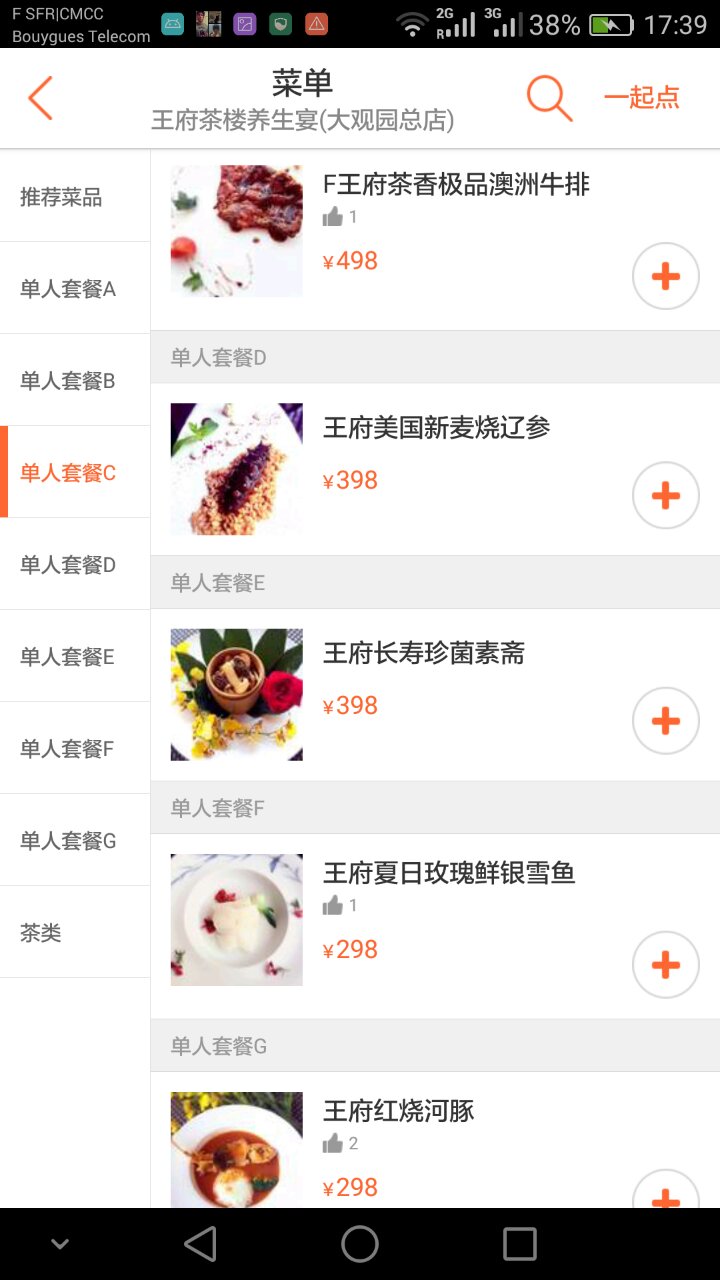 Taking out and Pay
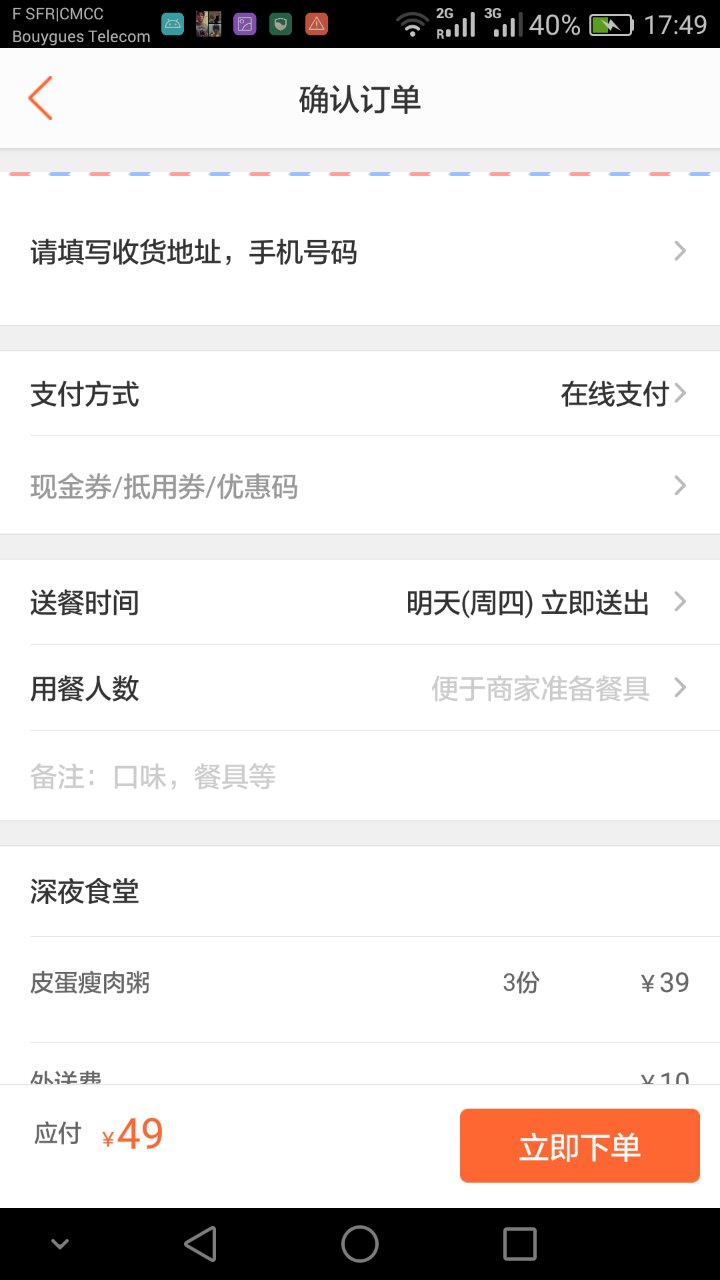 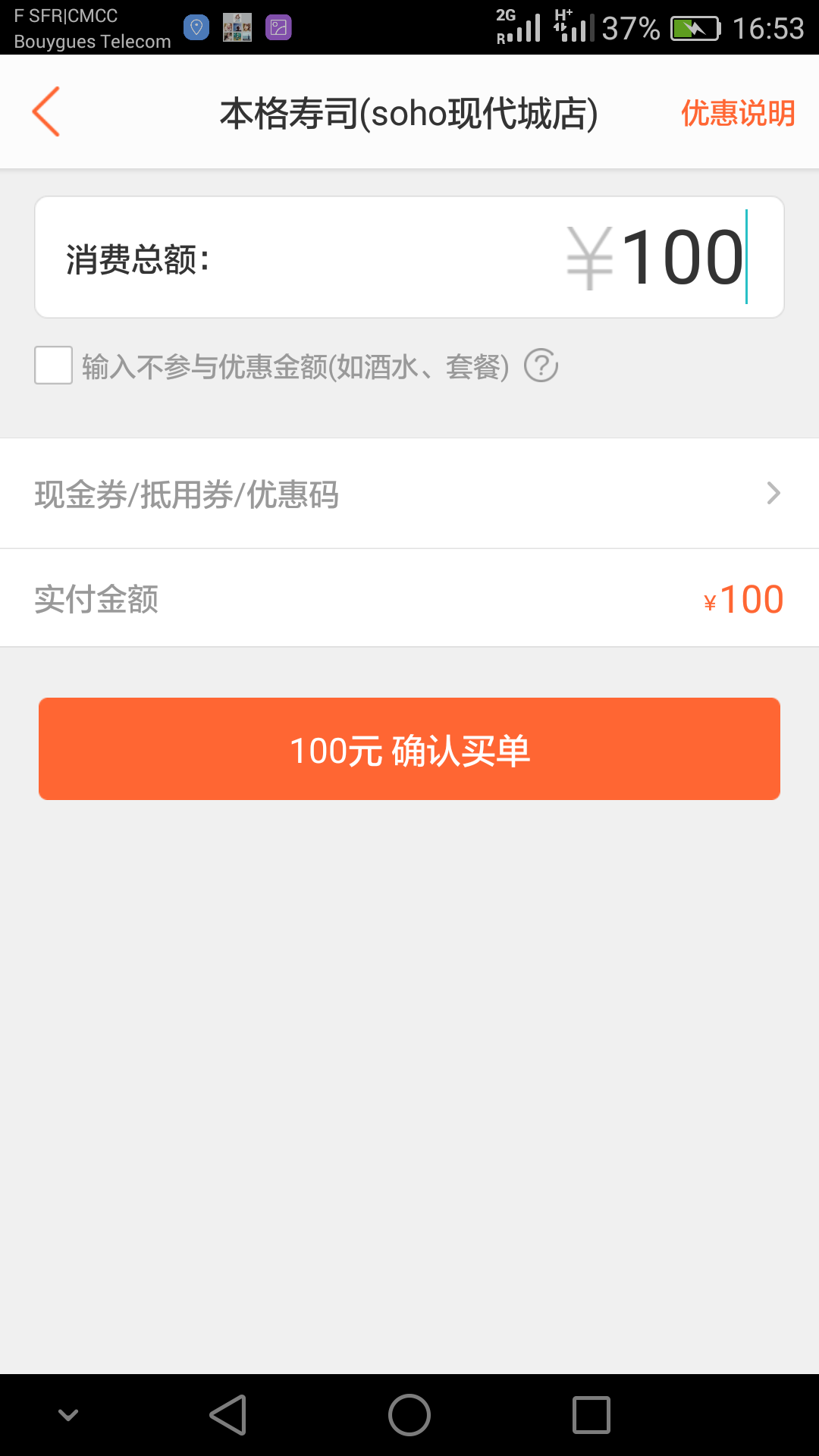 TRIZ
Customer buying hierarchy 
Decrease human involvement
Customer expectation
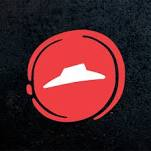 Pizza Hut
Problems
High labor cost
Takes long to take orders/ pay the bill
Customers’ expectation for making choices
Solution
2.Playing games
While you are waiting
1.Make your dream pizza
3.Pay by your phone
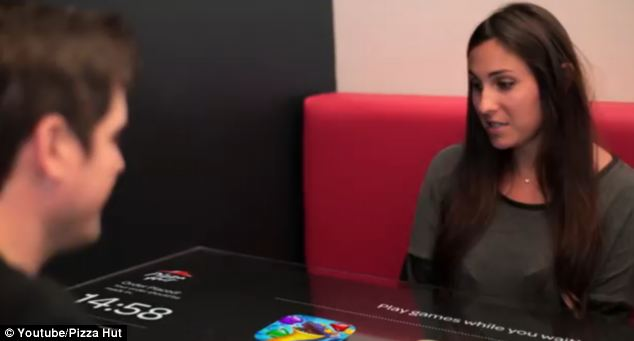 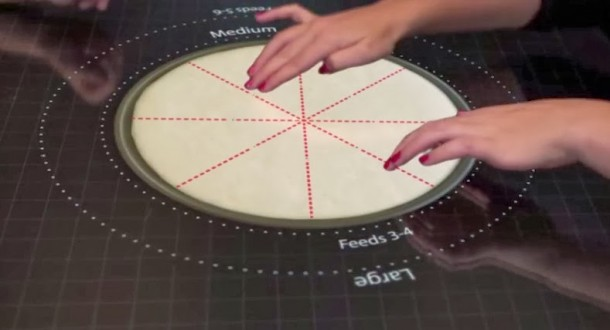 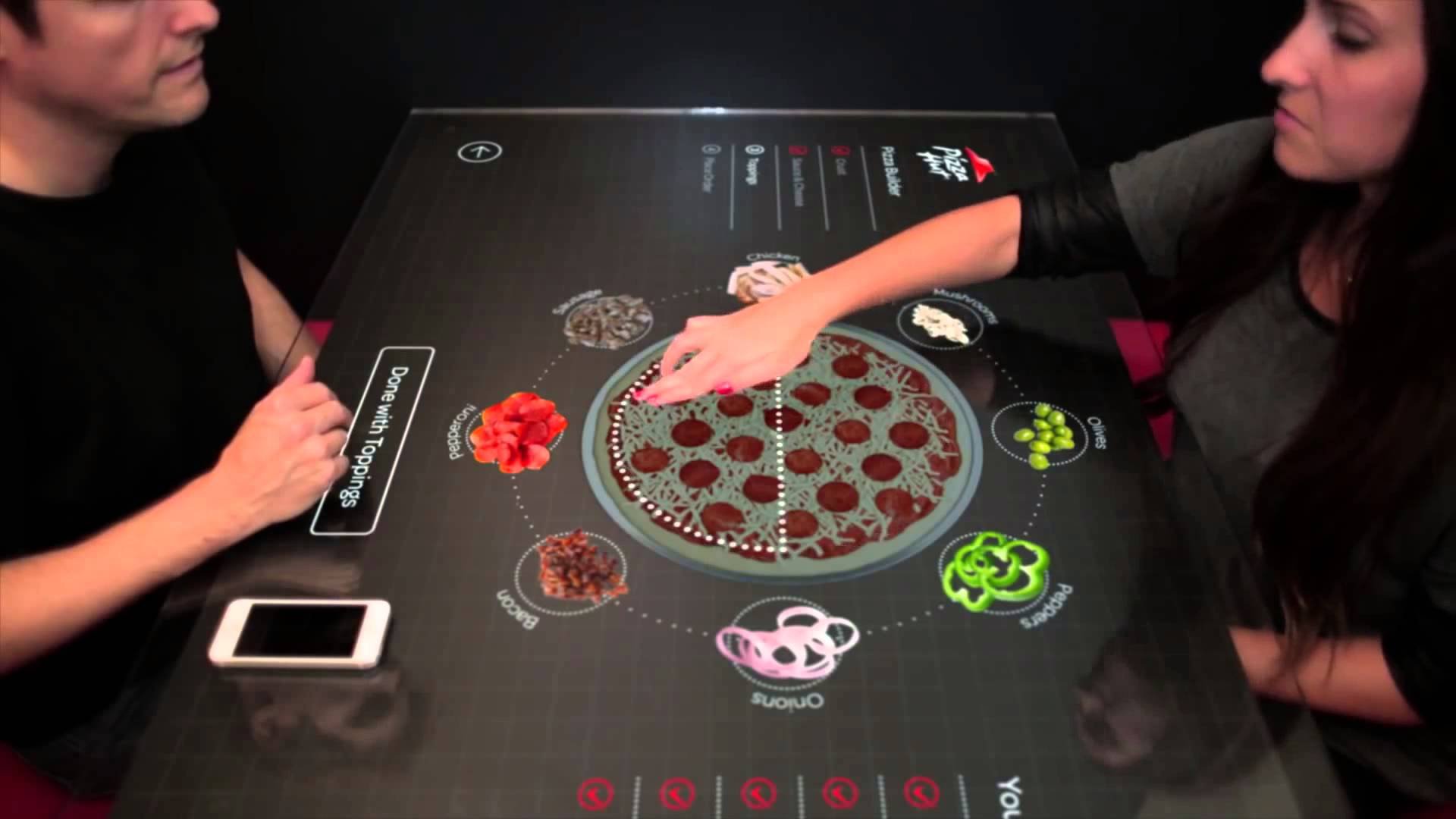 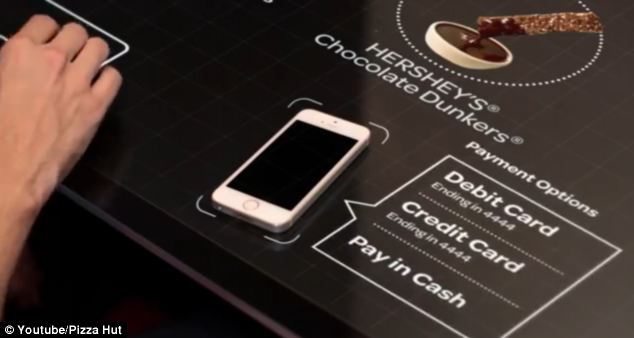 Trends
Degrees of Freedom
Customer Expectation
Decrease Human Involvement
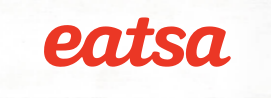 Eatsa
Problems
High labor cost
Takes long to take orders/ pay the bill
High cost for providing healthy/better quality food
Customer’s expectation for better taste
Solution
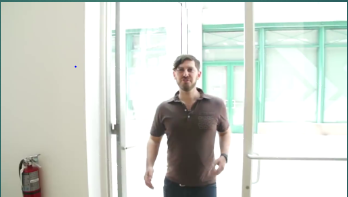 Trends
Degrees of Freedom
Customer Expectation
Decrease Human Involvement
CASES&TRIZ
FRANCE: TILLER
SPAIN: DOW JONES
JAPAN: KURA SUSHI
CHINA: KFC&ALIPAY
DIANPING
PIZZA HUT
EATSA
THANKS!